Simulations of the May 20 Moore, Oklahoma Tornadic Supercell
Yunji Zhang
07/19/13
Model and Data
Model: WRF V3.5
Single domain 400x300x43, 1km resolution, 6s time step
Physical parameterization schemes (based on HRRR):
Monin-Obukhov (Janjic) surface layer
RUC land-surface
MYNN 2.5 PBL
Thompson MP, no CU
RRTM LW, Goddard SW
Data:
GDAS Observations
Oklahoma Mesonet
WSR-88D Level-II Vr
KTLX and KFDR
2km resolution, 3 m/s error
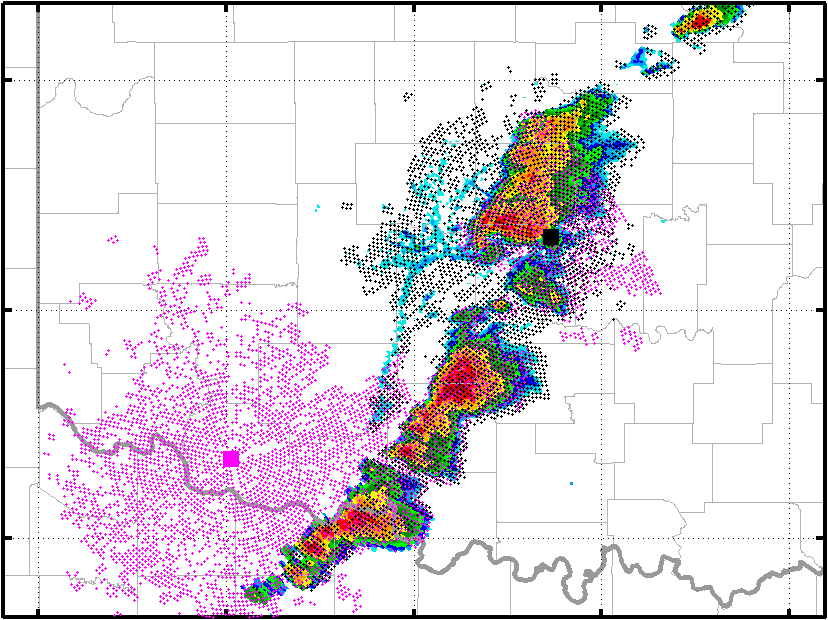 KTLX
KFDR
KTLX May 20 19:59:00
Experiment Design
Control data assimilation experiment (CNTL):
40-member EnKF initiated from GFS ensemble (questionable)
20 analysis at 1800, 20 6-hour forecasts from 1200
Cycling every 3 minutes from 1800 (questionable) to 2030
Assimilate Vr every 3 minutes, GDAS and mesonet every 1 hour
Relaxation 0.8, no inflation, no data thinning
ROI: 10-km Vr, 300-km surface, 900-km upper air

Sensitivity experiments:
5-minutes cycling interval (5min) – longer than one volume scan;
Vr error reduced to 2 m/s (Err2).
Experiment Results
NexRAD L3
ENKF-CNTL
ENKF-5min
ENKF-Err2
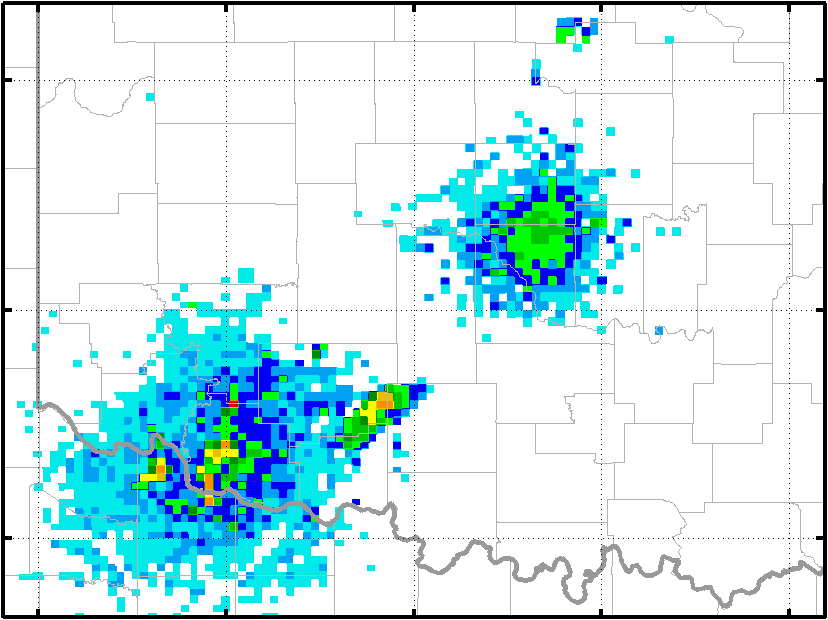 1800 UTC
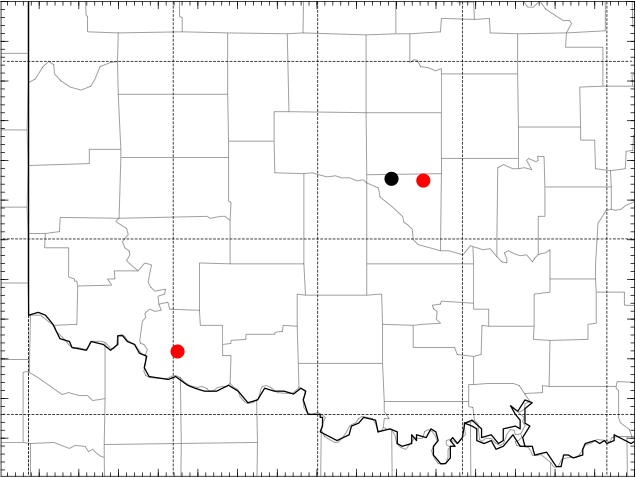 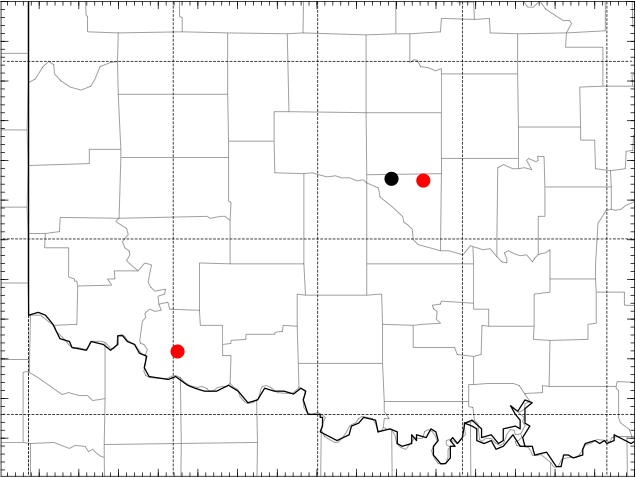 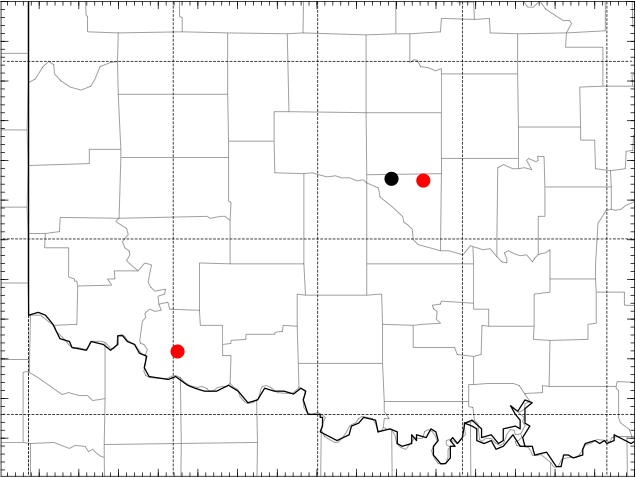 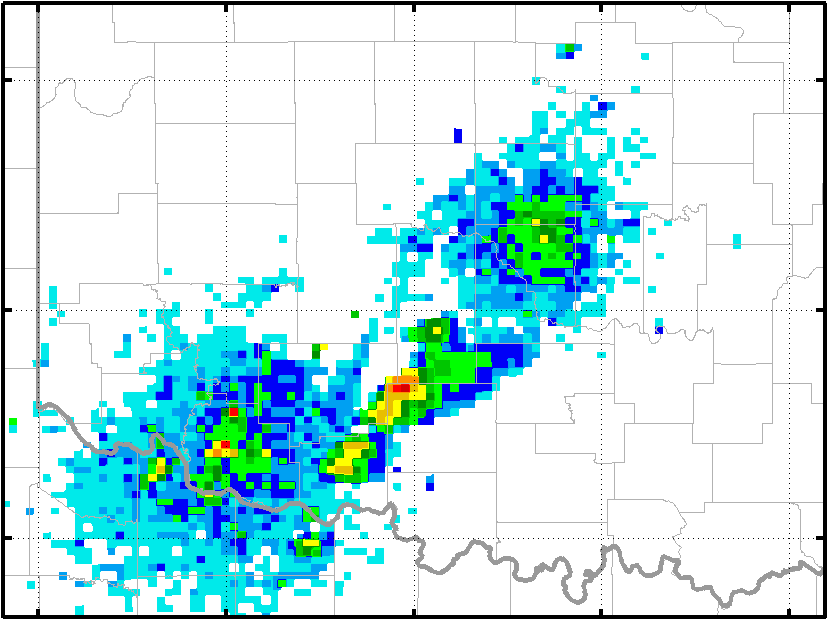 1830 UTC
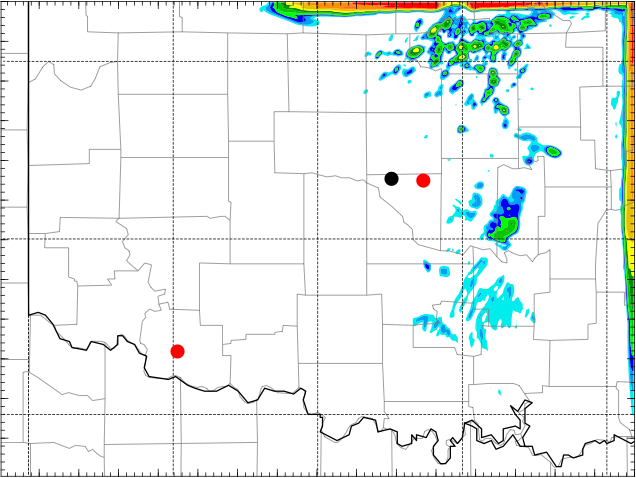 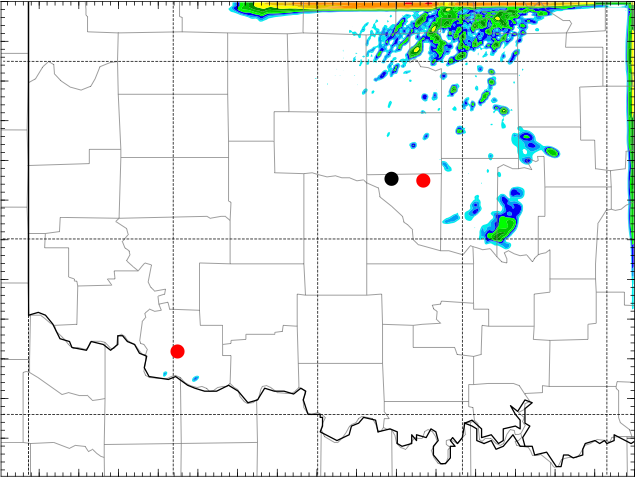 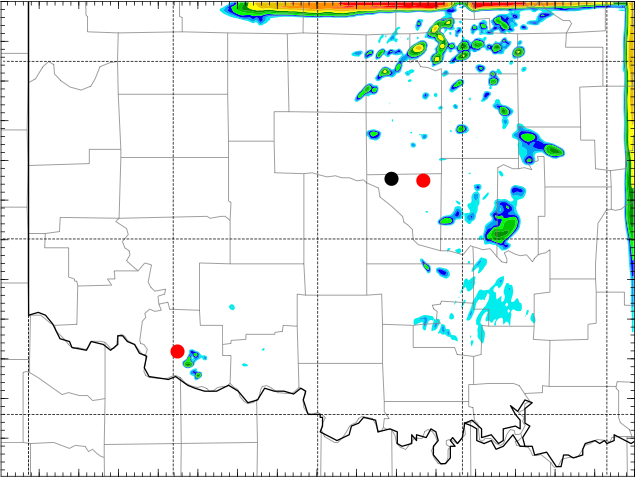 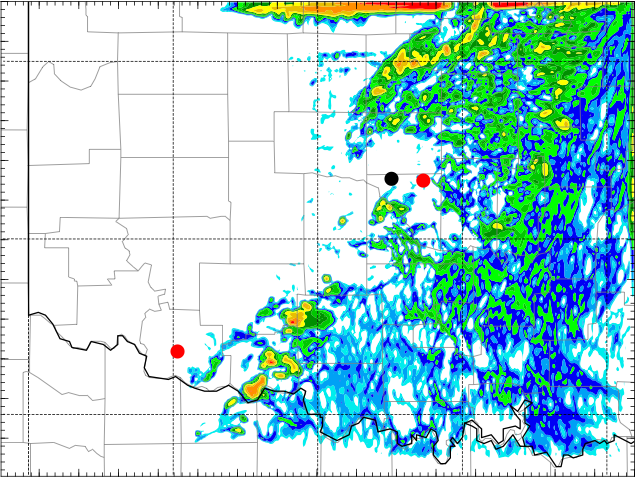 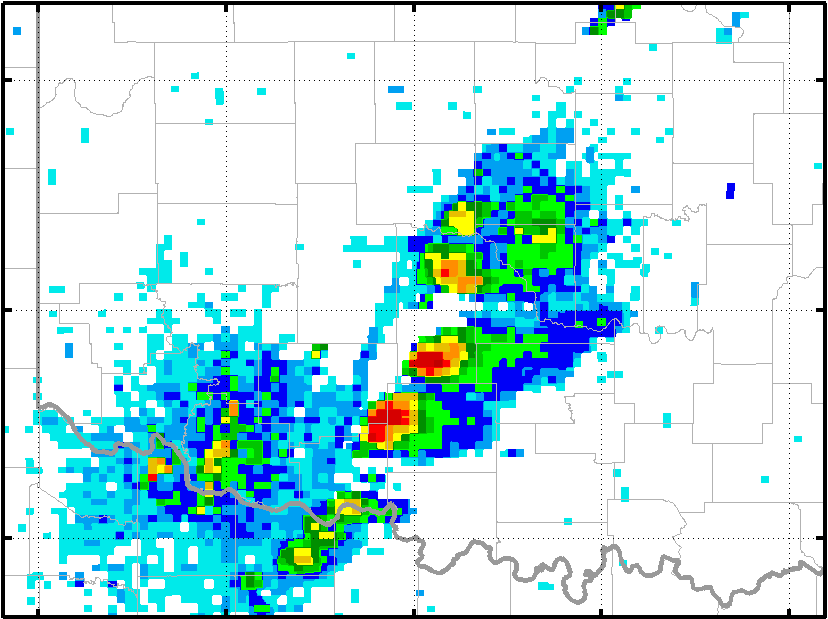 1900 UTC
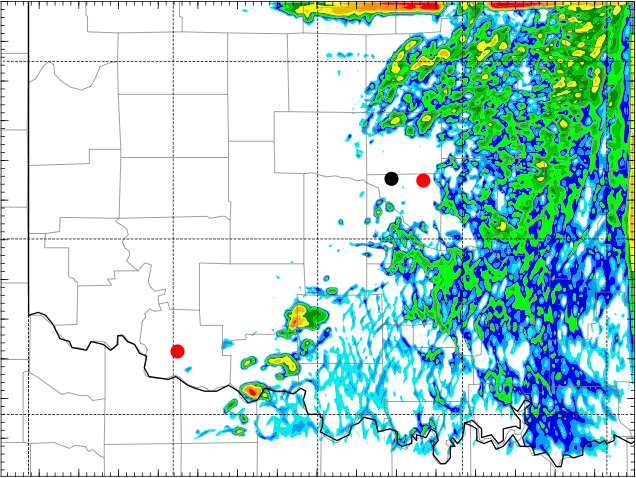 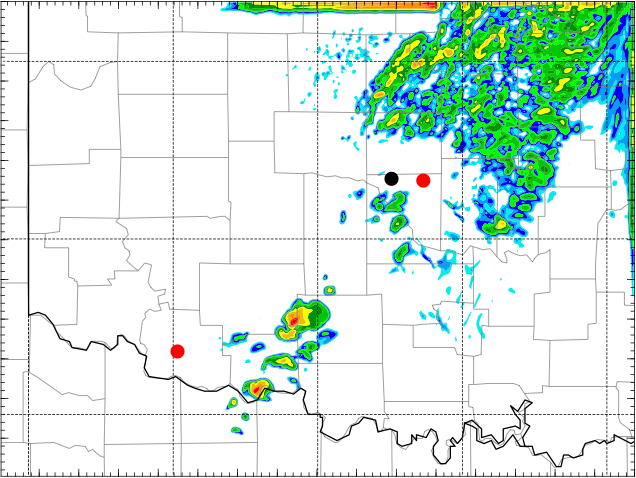 Experiment Results
NexRAD L3
ENKF-CNTL
ENKF-5min
ENKF-Err2
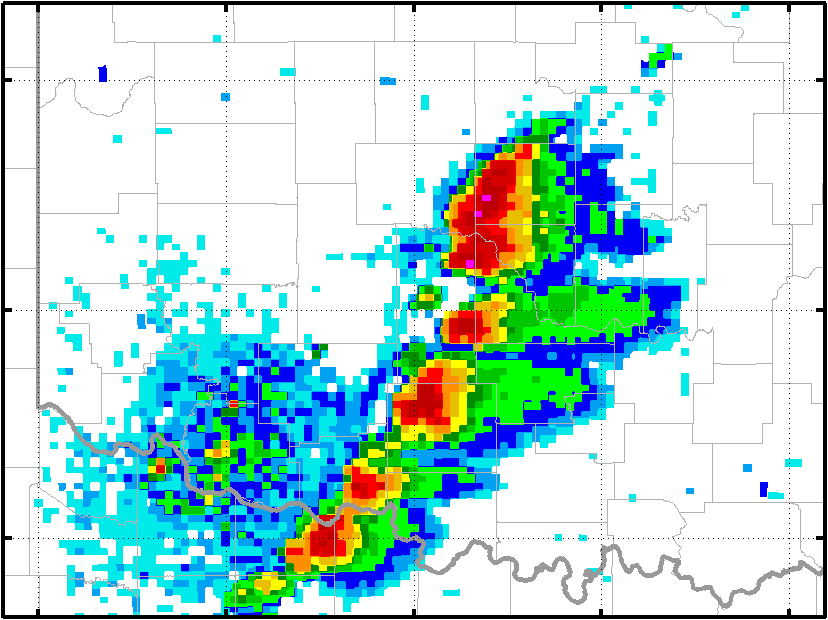 1930 UTC
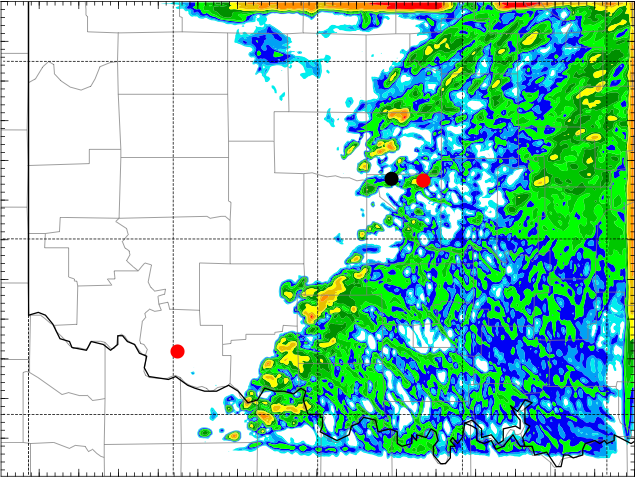 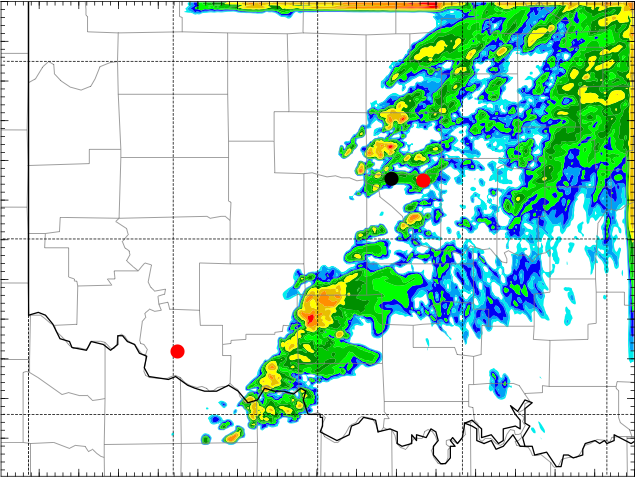 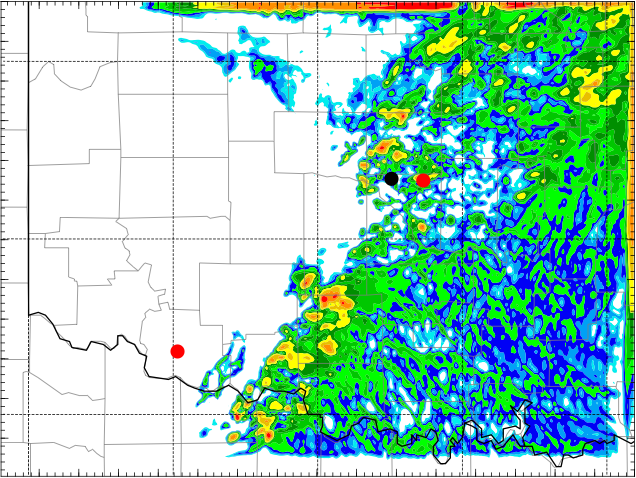 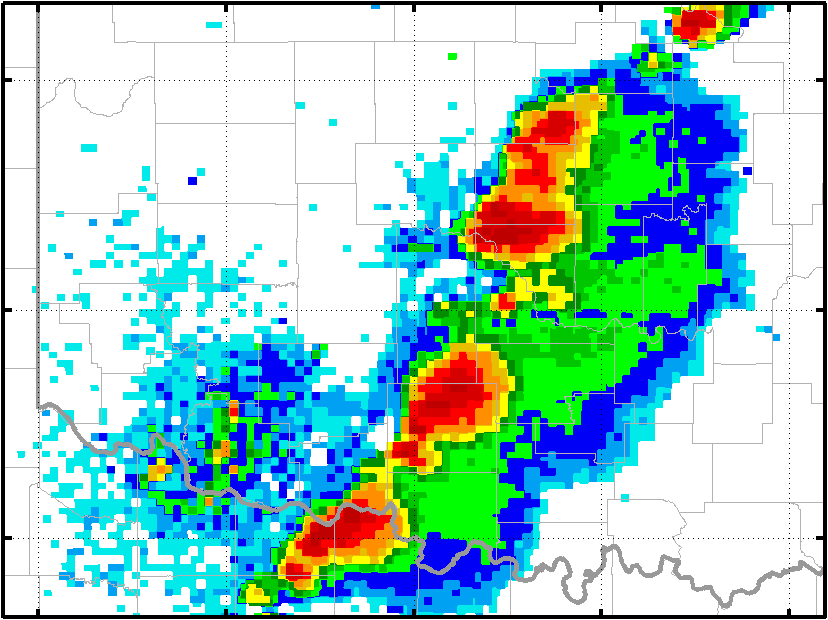 2000 UTC
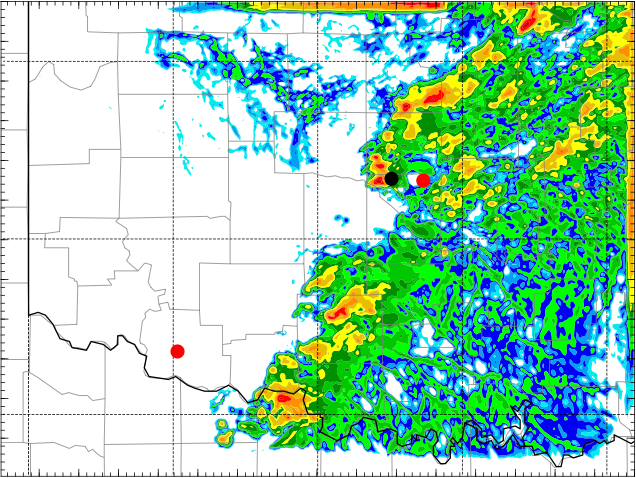 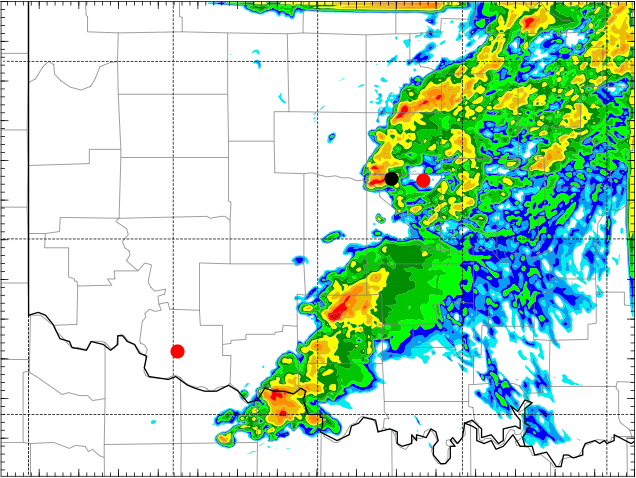 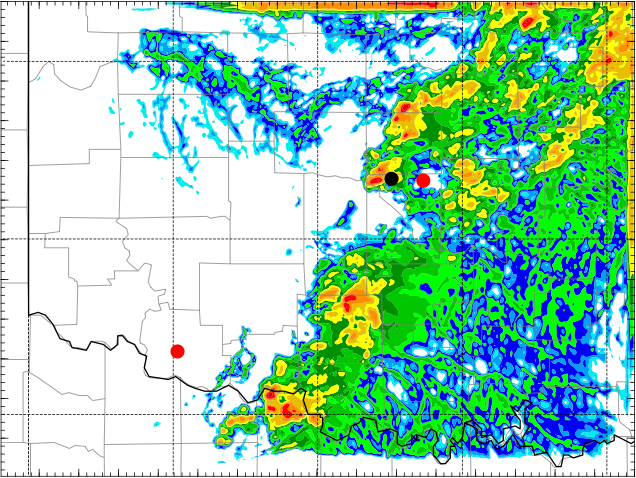 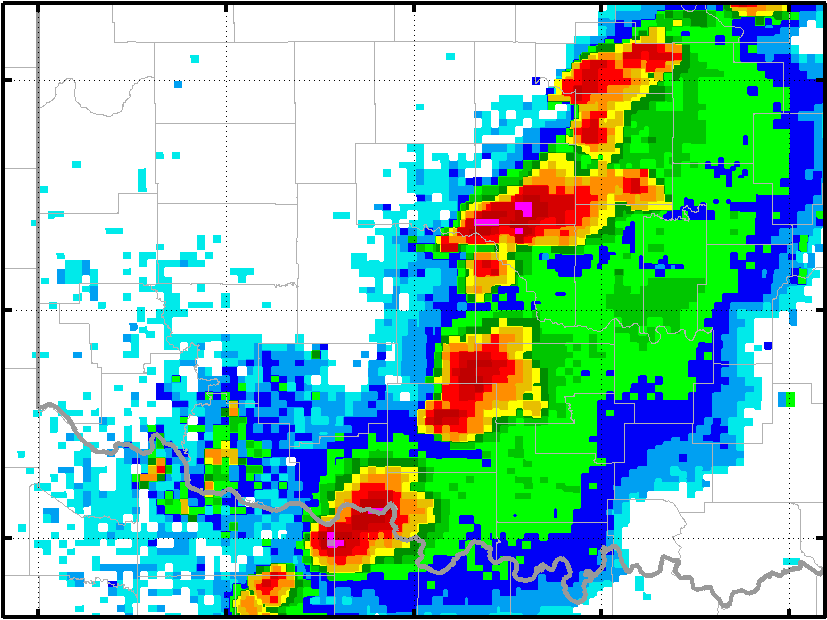 2030 UTC
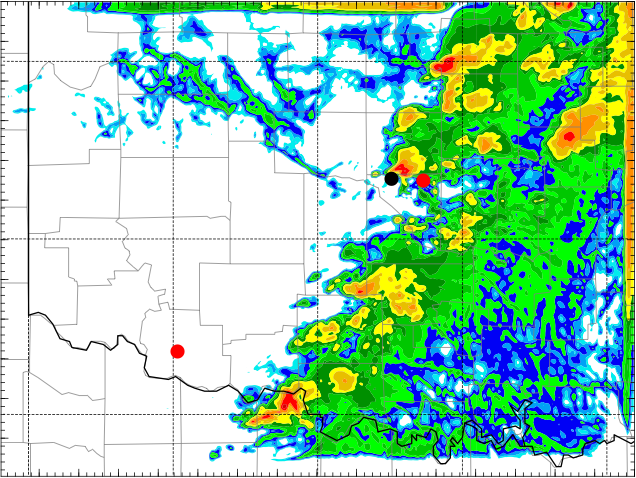 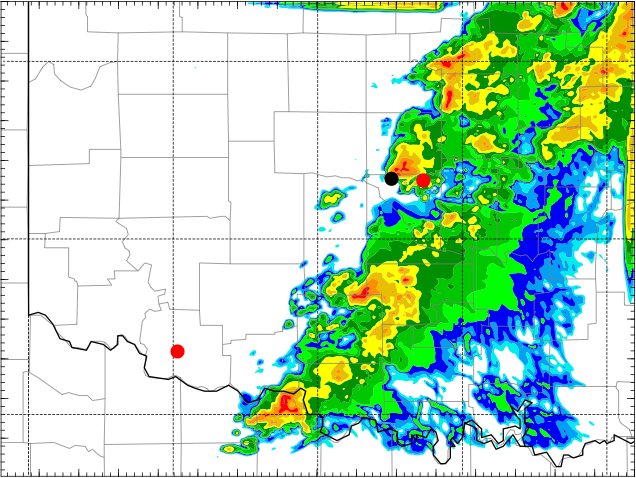 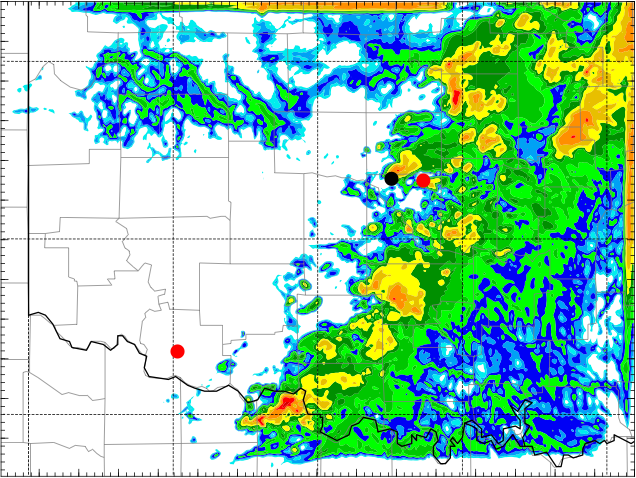 Reflectivity Control
Suppress false convections using composite reflectivity







Additional modifications:
Using 5 dBZ or 10 dBZ as threshold instead of 0
Remove ground clutters in reflectivity fields
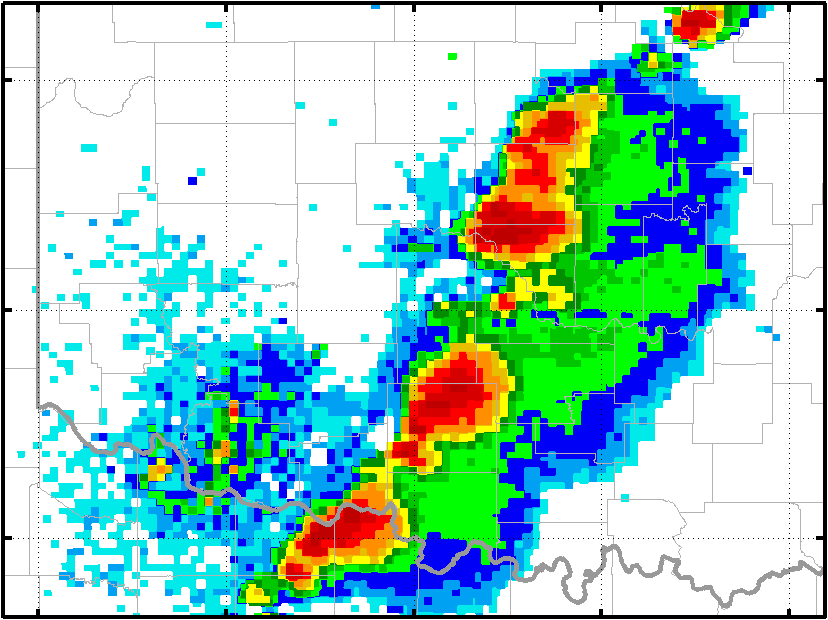 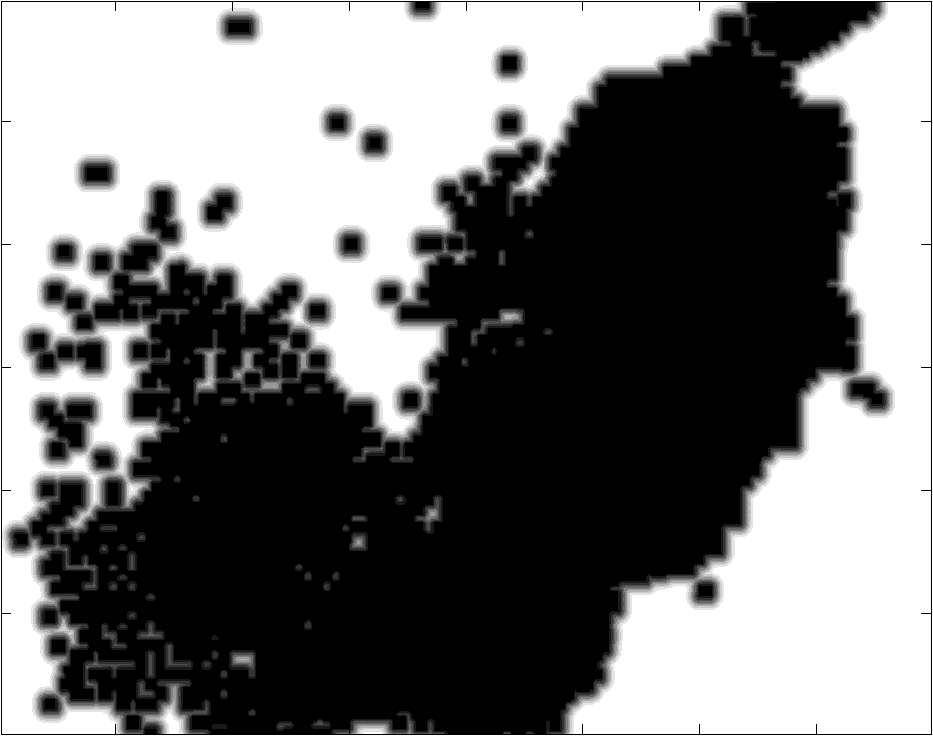 maxdBZ 2000 UTC
cref_coef
Reflectivity Control Results
NexRAD L3
ENKF-CREF
NexRAD L3
ENKF-CREF
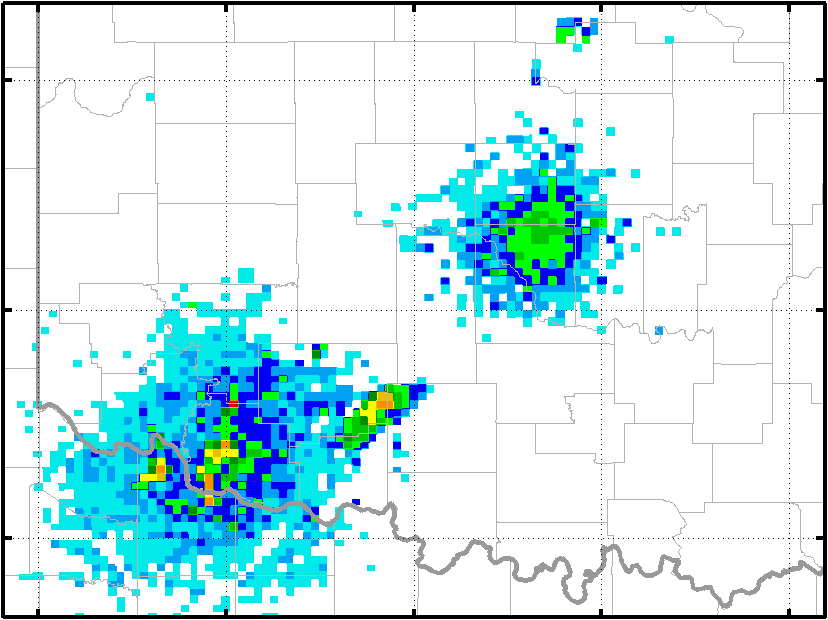 1800 UTC
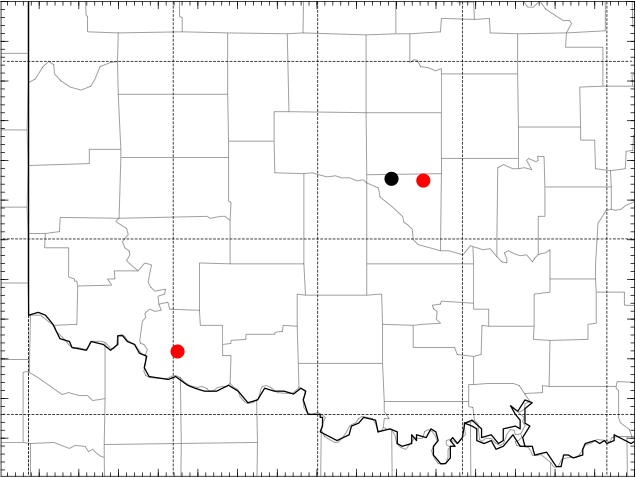 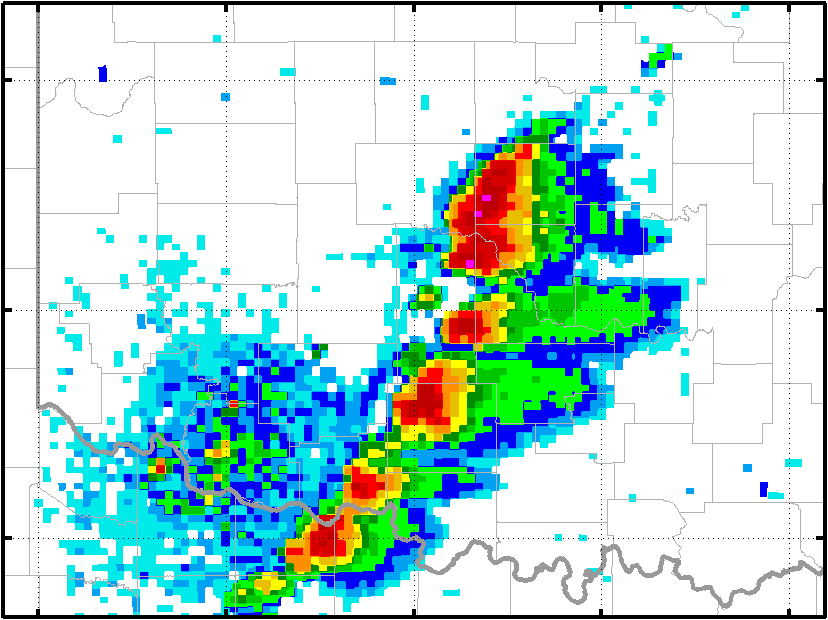 1930 UTC
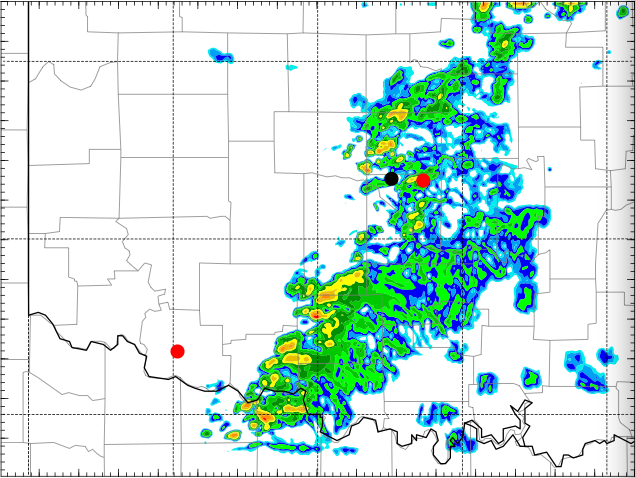 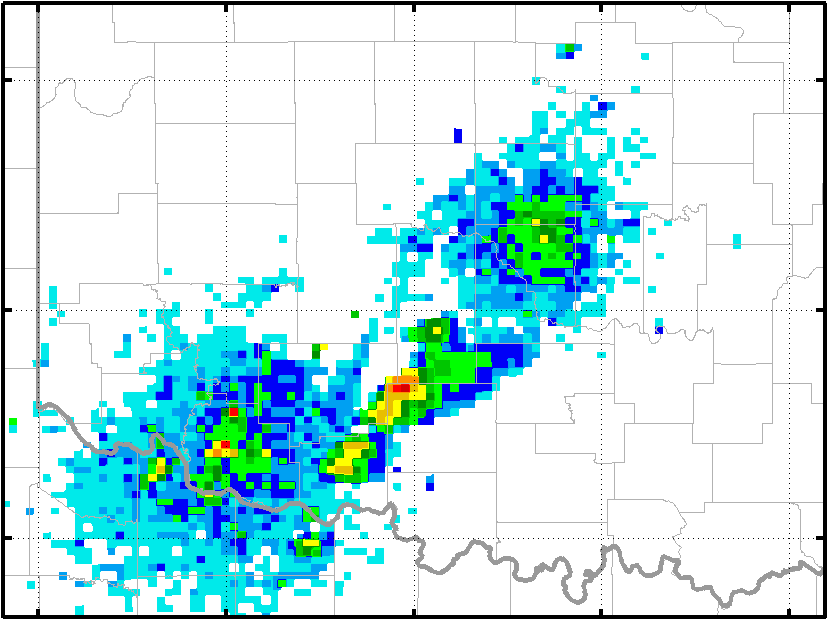 1830 UTC
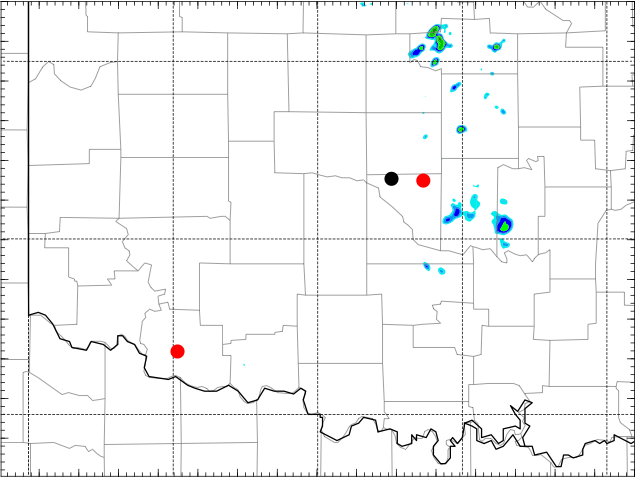 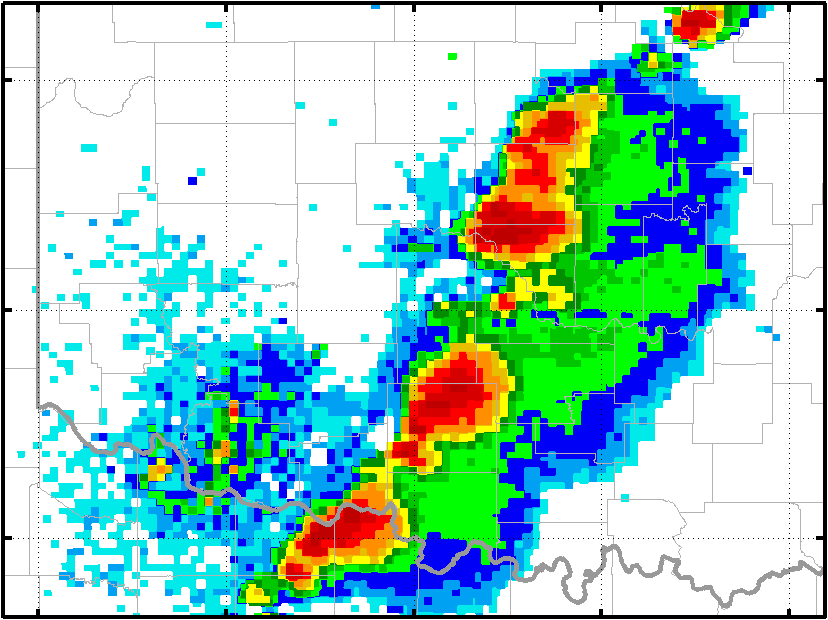 2000 UTC
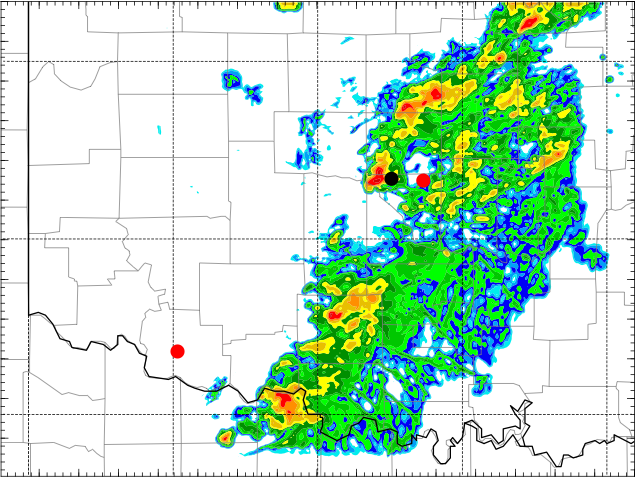 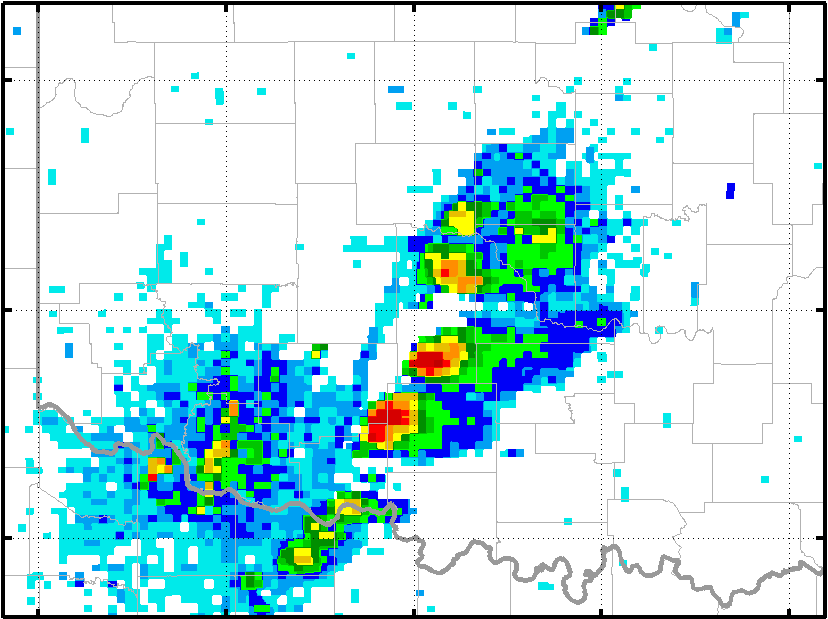 1900 UTC
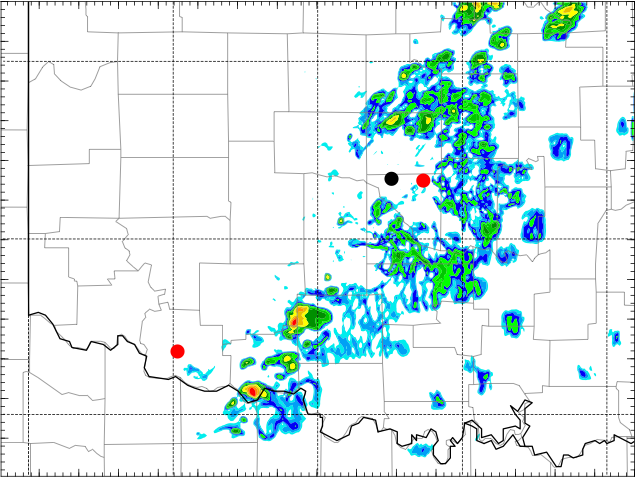 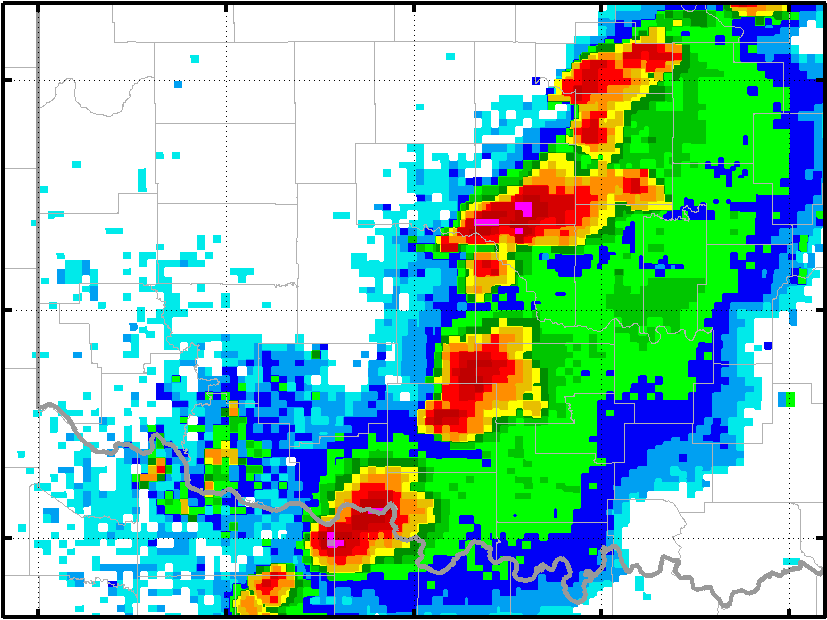 2030 UTC
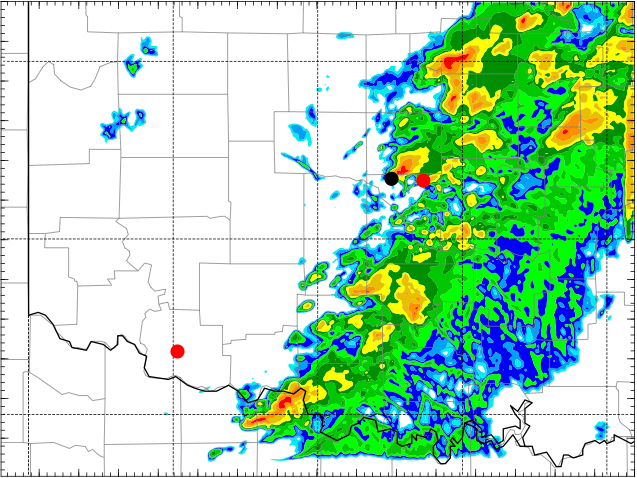 Ongoing Works
Pre-process radar observations
Re-design experiment sets
Experiment Results Comparison
KTLX
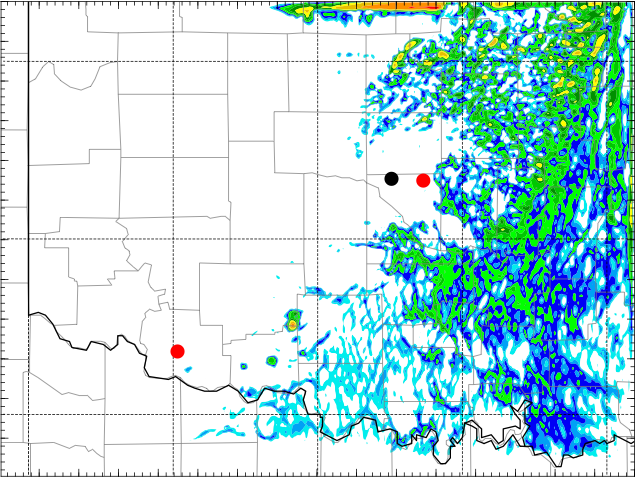 CNTL
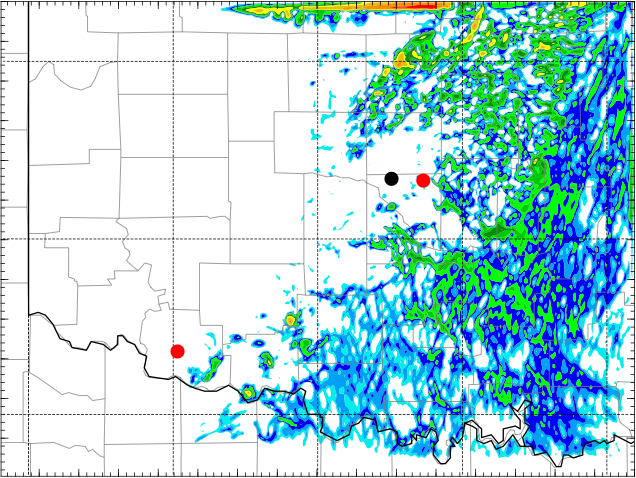 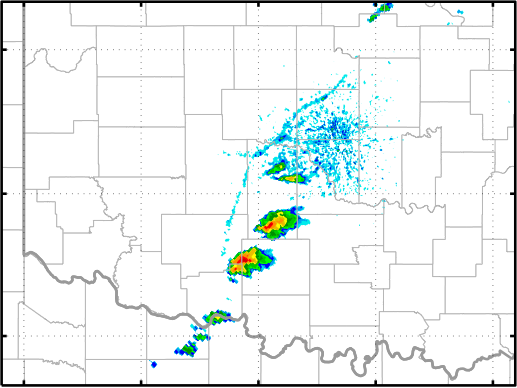 Err2
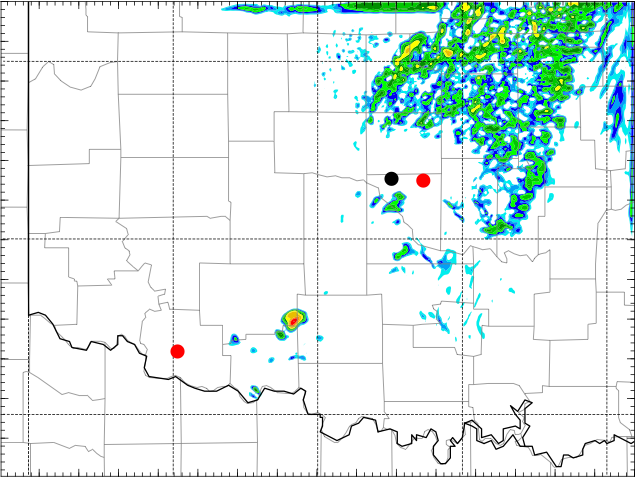 5min
1900
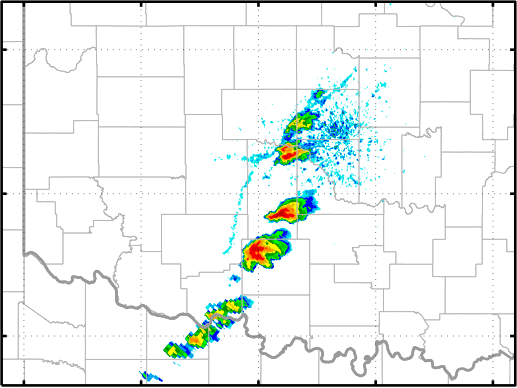 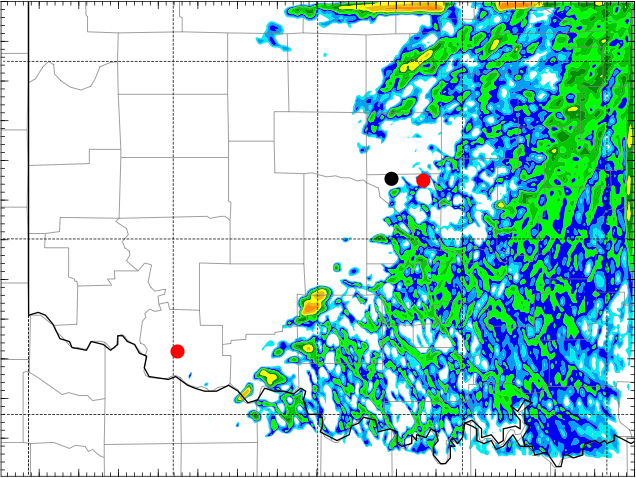 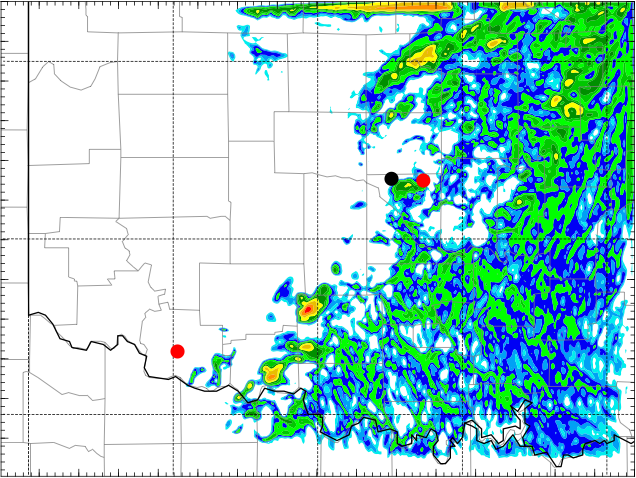 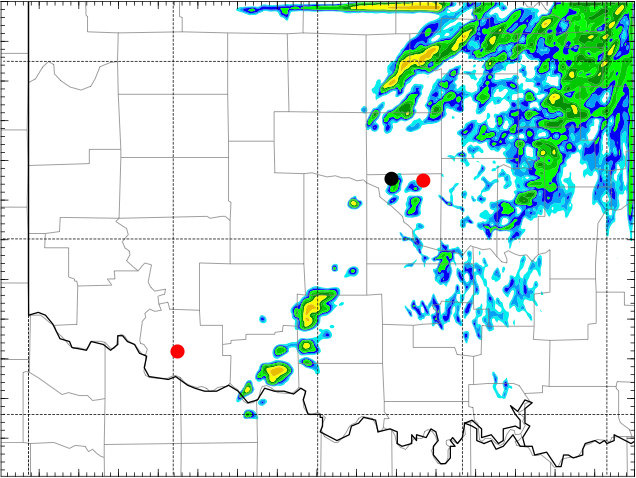 1915
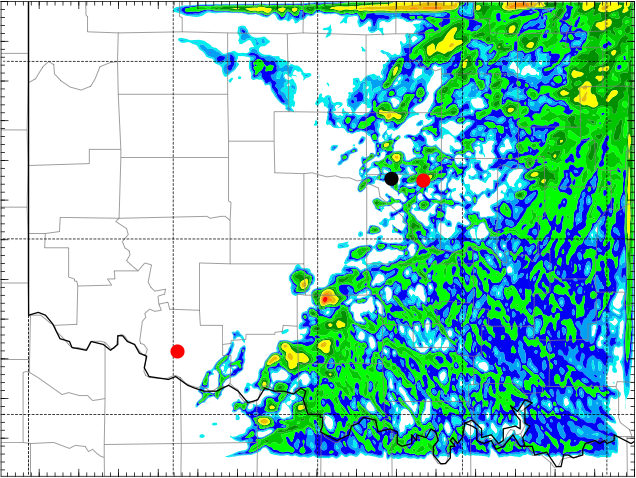 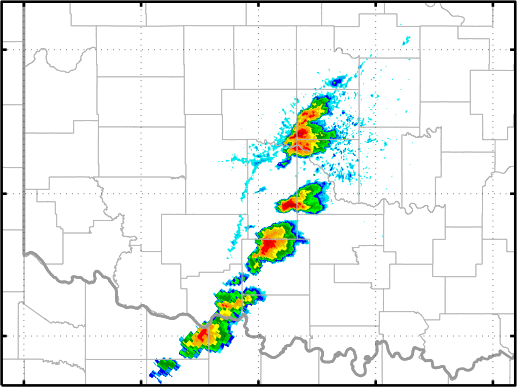 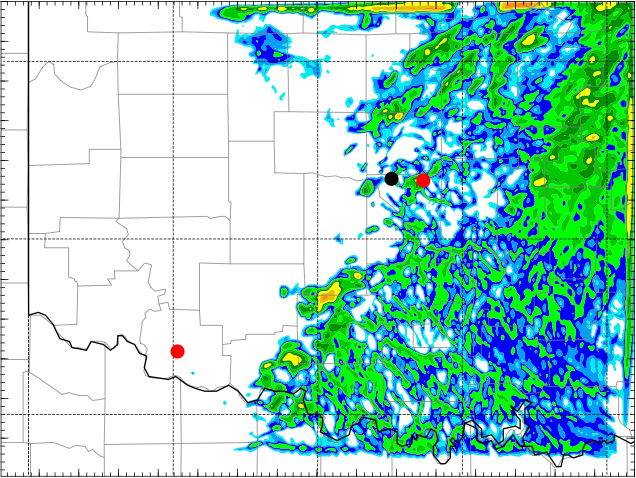 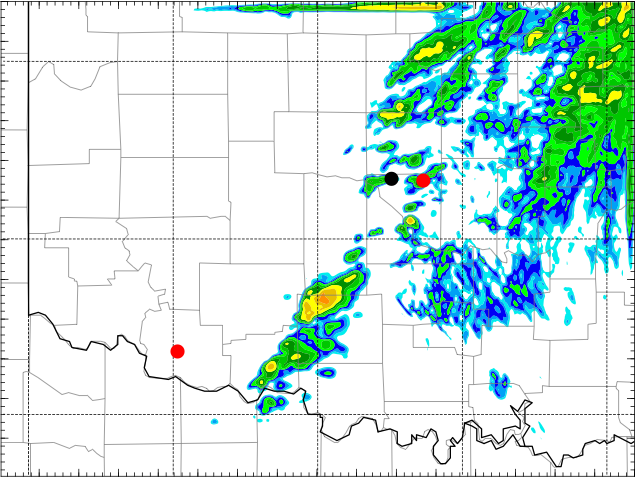 1930
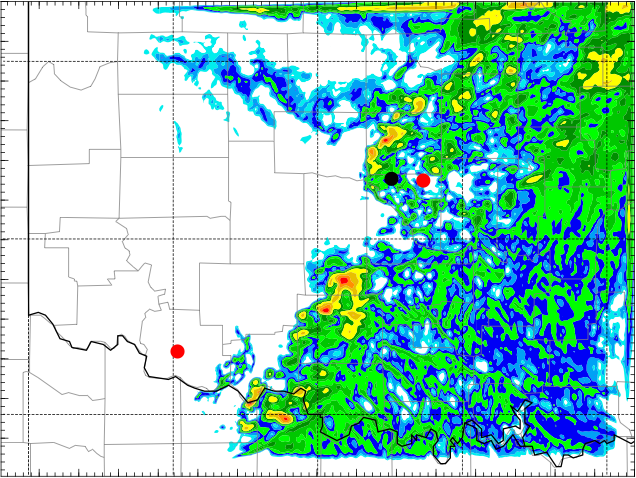 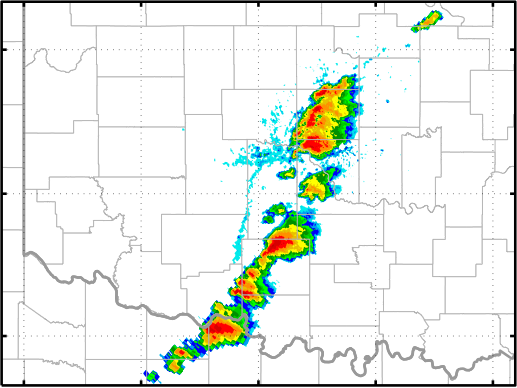 1945
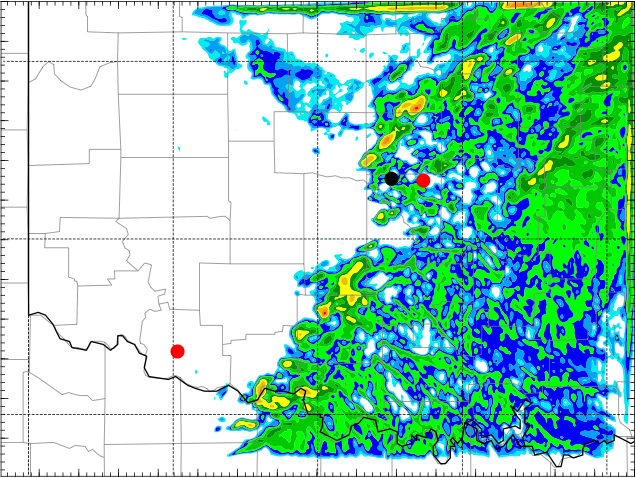 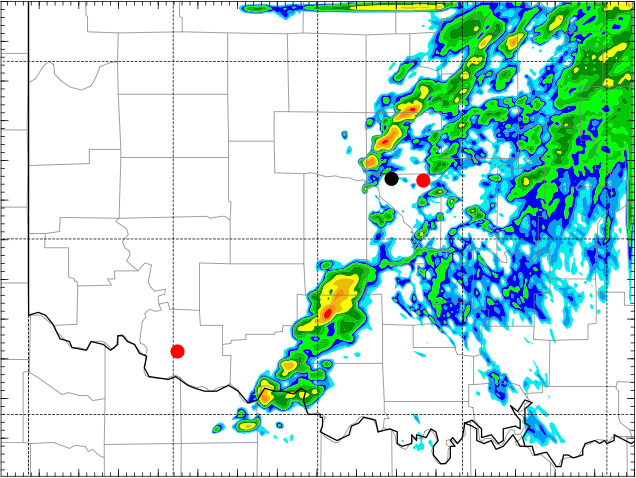 KTLX
CNTL
5min
Err2
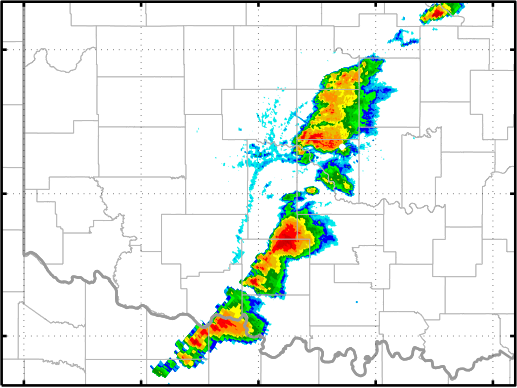 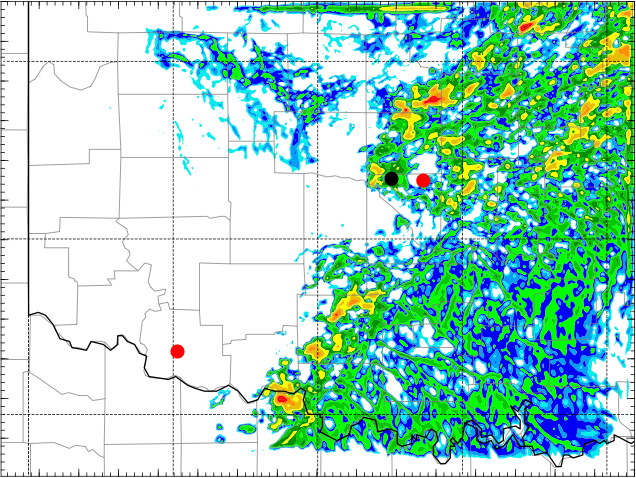 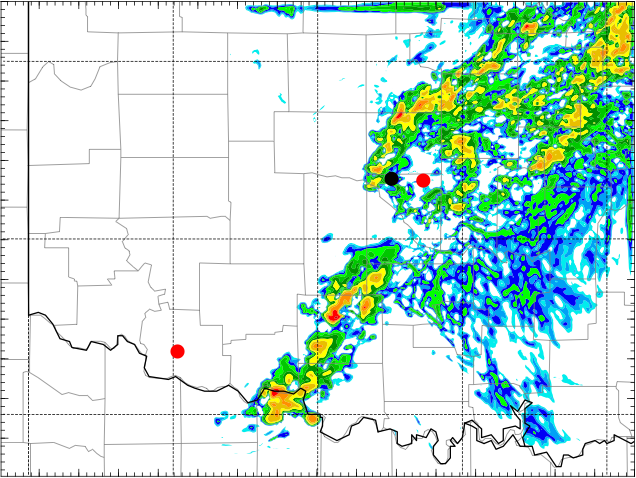 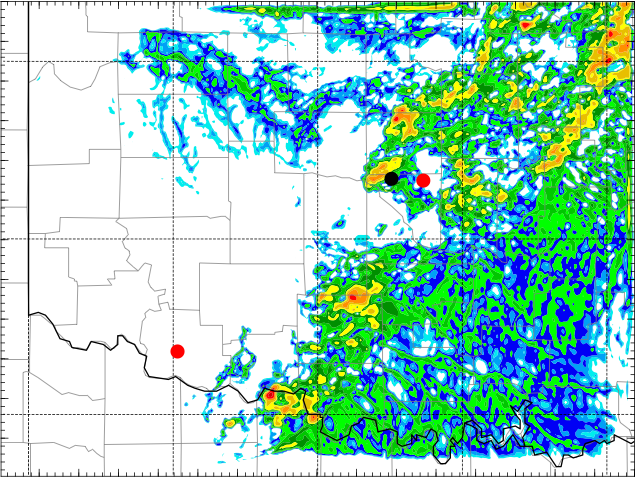 2000
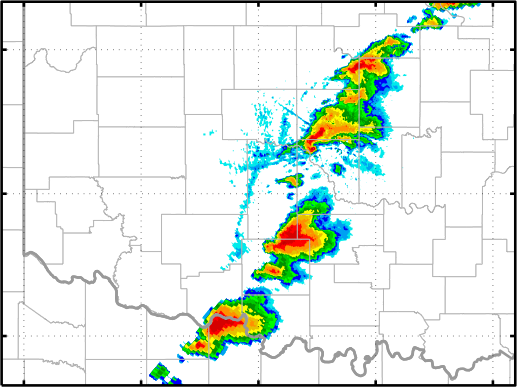 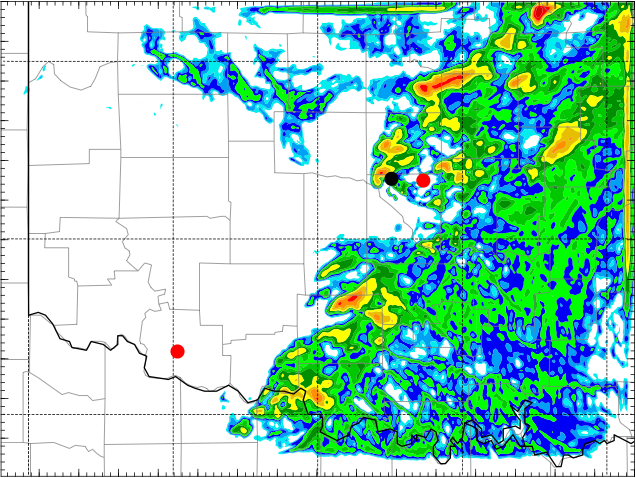 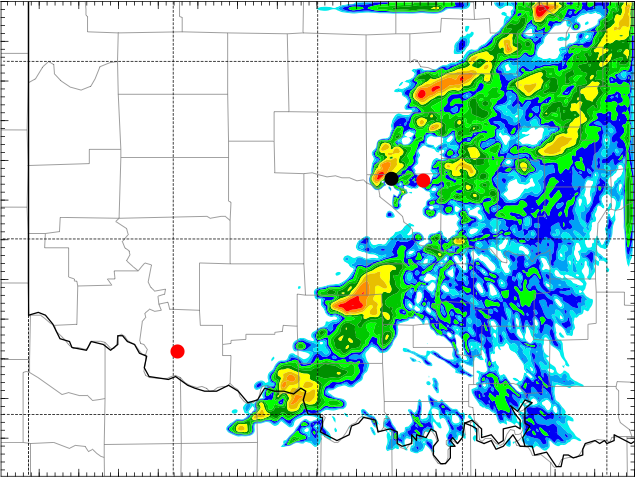 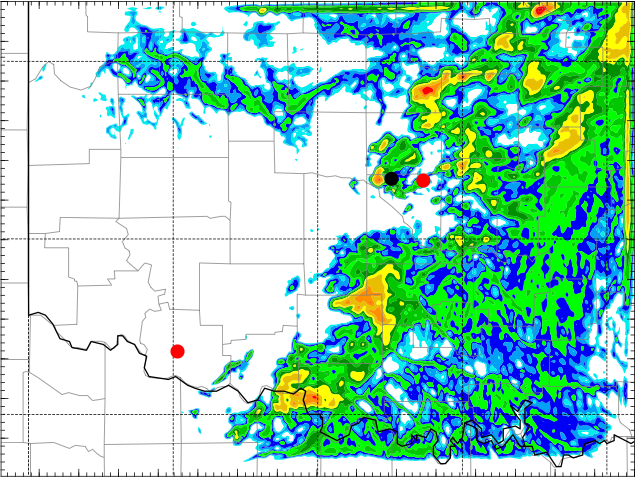 2015
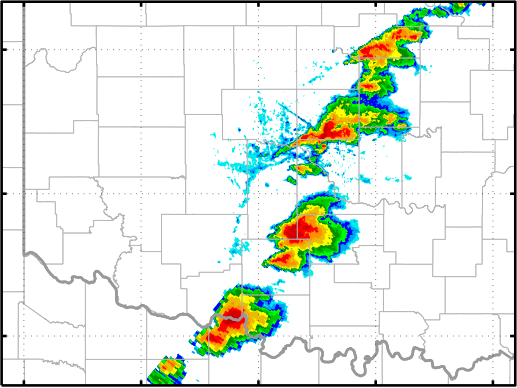 2030
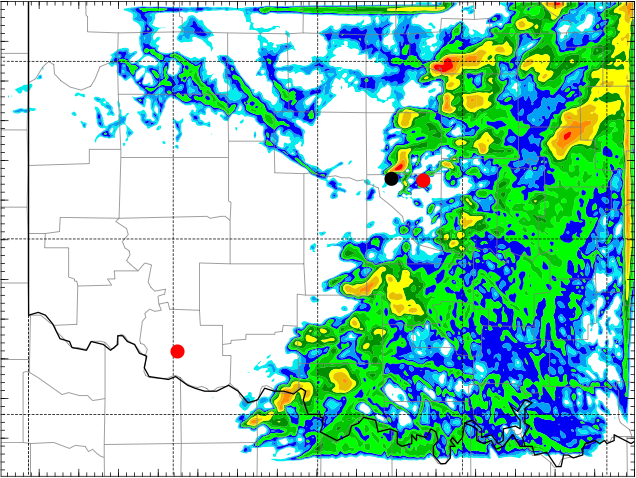 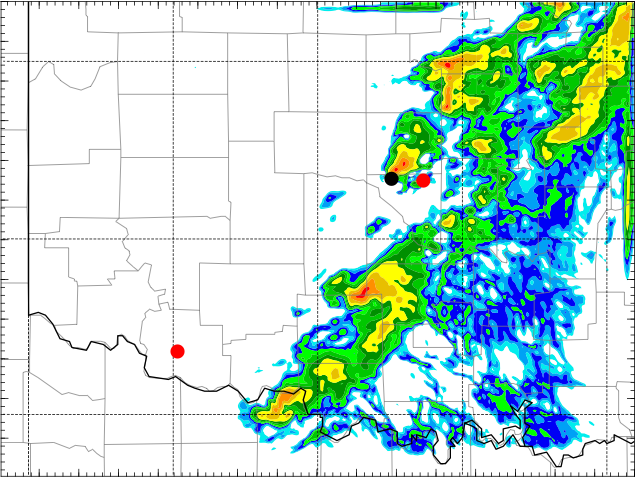 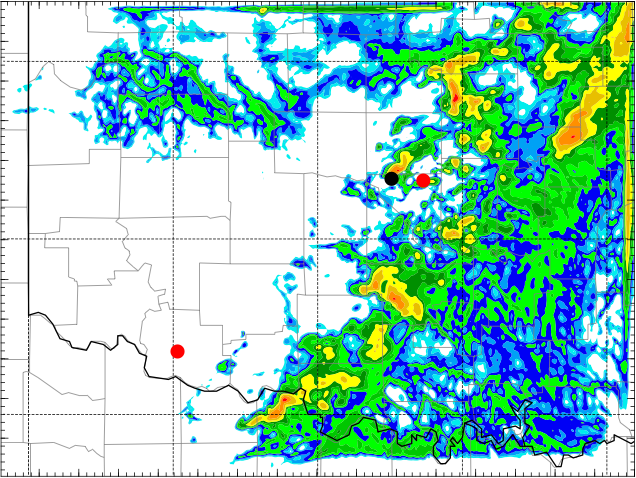